2 APPLICATIONS VIDEOSpour tablette intérêt et mode d’emploi(A VISUALISER EN PLEIN ECRAN)
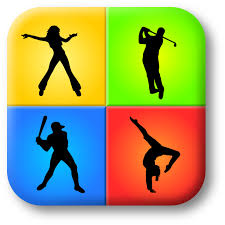 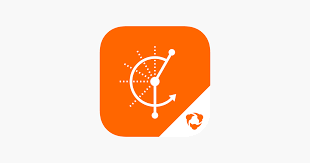 GND EPS NICE
suite
Pourquoi faire ?
DEUX USAGES DIFFERENTS  :  
Un retour immédiat et différé            Une analyse vidéo plus affinée 					      et enregistrée
DES POINTS COMMUNS : 
FACILE D’UTILISATION   et de mise en place                                                          Prise en main rapide 
Permet de laisser plus d’autonomie dans l’apprentissage 
Permet d’enrichir la pédagogie et aborder plus de points pendant la séance 
Orienter vers une pratique qualitative et critique de son action
APPLICATIONS VIDEOSmode d’emploi et exemples de mise en pratique vidéocliquer sur l’image de l’application
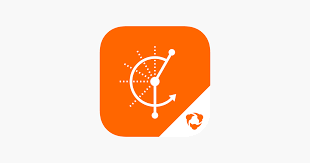 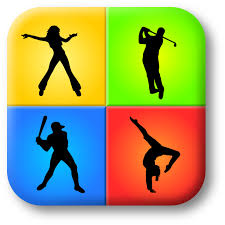 BaM Vidéo Delay                Hudl technique
Diffusion différée
Analyser la pratique
FIN
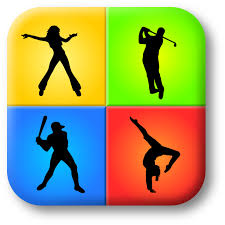 Bam Vidéo delay
Le principe  :
L’image est rediffusée avec un temps de retard que l’on peut choisir : c’est de l’image différée.
L’intérêt  pour l’élève : 
L’élève fait une action et peut revoir son action directement
Un « élève-entraineur » juge et  le pratiquant peut valider son jugement ensemble à la vidéo
On favorise l ’autonomie,  la concertation et la collaboration ( AFL 2 et  3)
L’intérêt pour l’enseignant  :
Plus de feedbacks  possible
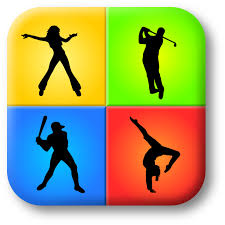 Prise en main
J’ouvre l’application et j’arrive sur ce menu d’accueil
Indication du délai de rediffusion
Réglage caméra et l’image en direct
Changer la vue 1/2/4 images
Allonger  ou raccourcir le temps de rediffusion en balayant de haut en bas
Exporter la vidéo sur votre tablette
La notice en ANGLAIS
Ralenti et pause
Cliquer sur les carrés rouges pour plus de détails
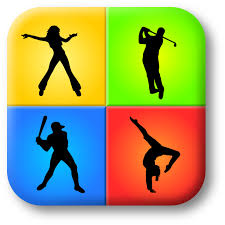 Nombre d’écran :
J’appuie sur le carré  pour choisir le format voulu, chaque partie peut avoir un temps différent
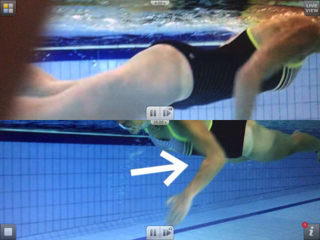 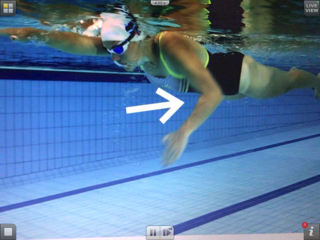 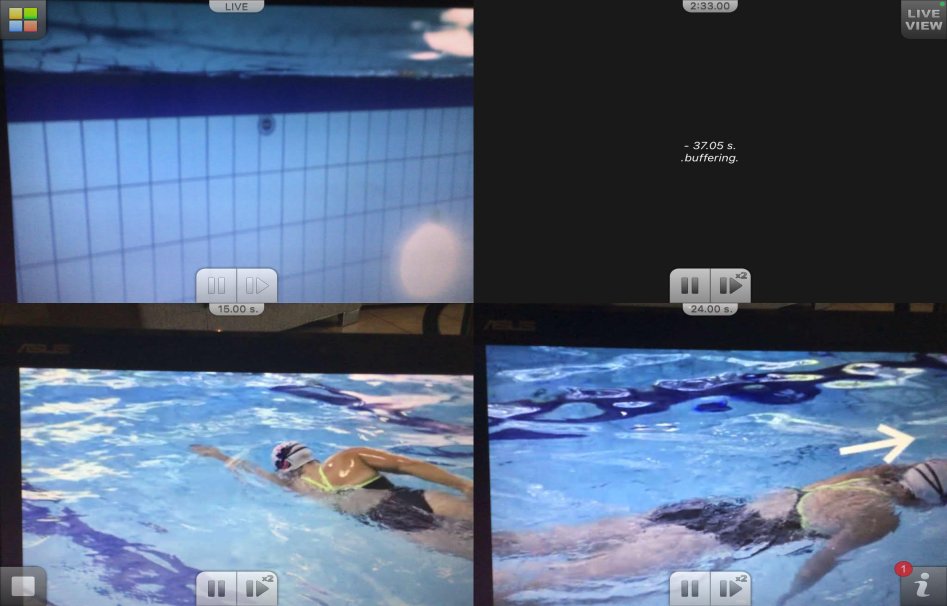 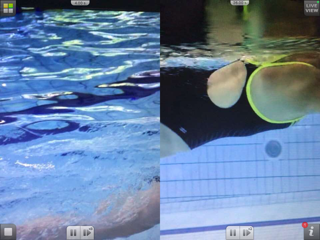 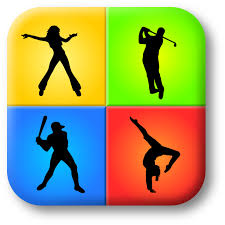 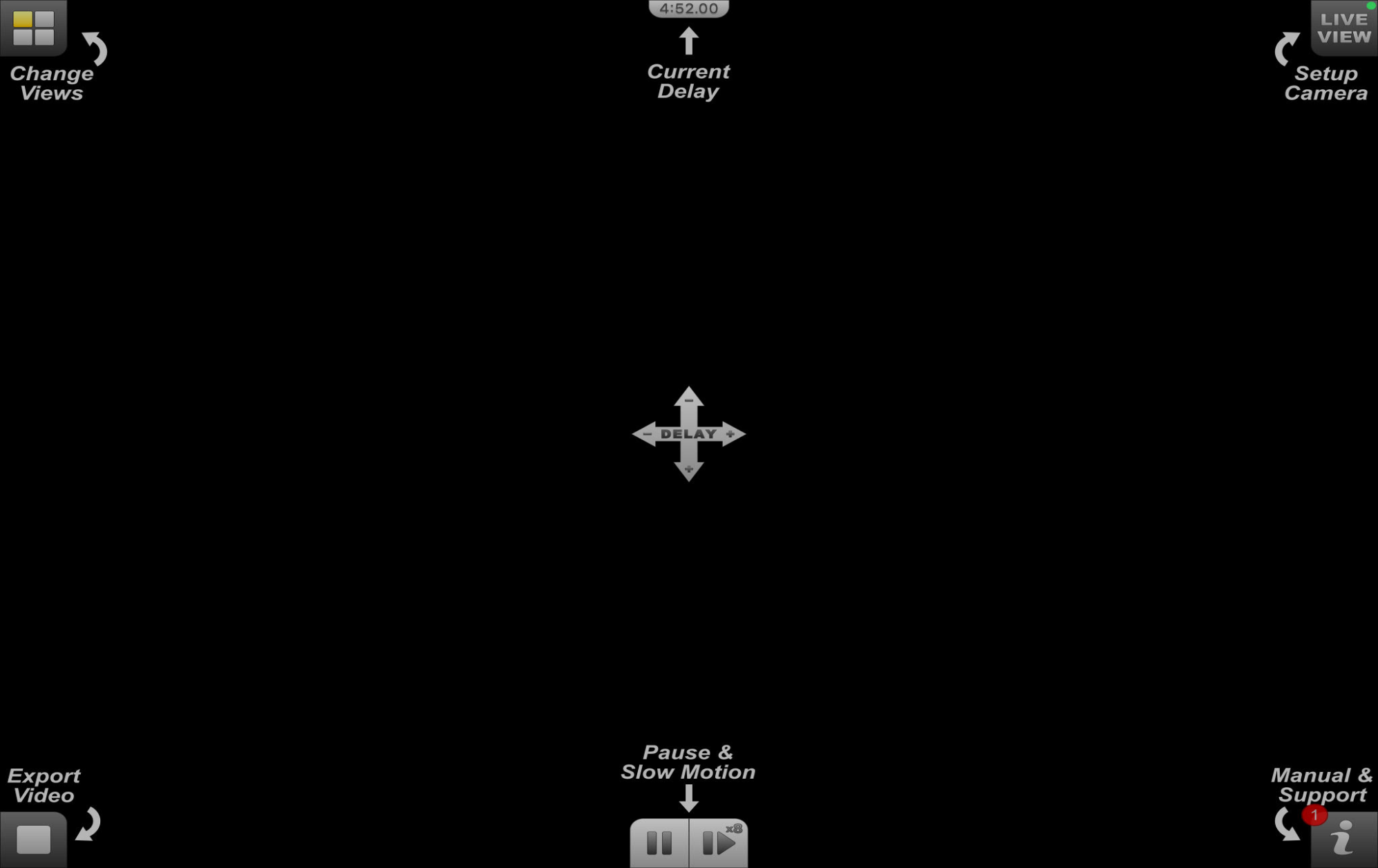 Réglage camera
J’appuie sur le coin live view pour entrer dans le menu
Je regarde en direct : utile pour placer la tablette
Je choisis la qualité de l’image : utile pour rallonger temps de rediffusion. Attention à la qualité de l’image
J’inverse le sens de la prise de vue : mode « selfie »
L’image est grossie deux fois
L’image se place à l’envers : effet miroir
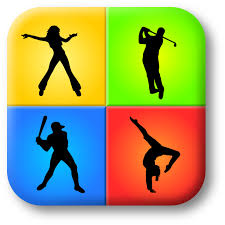 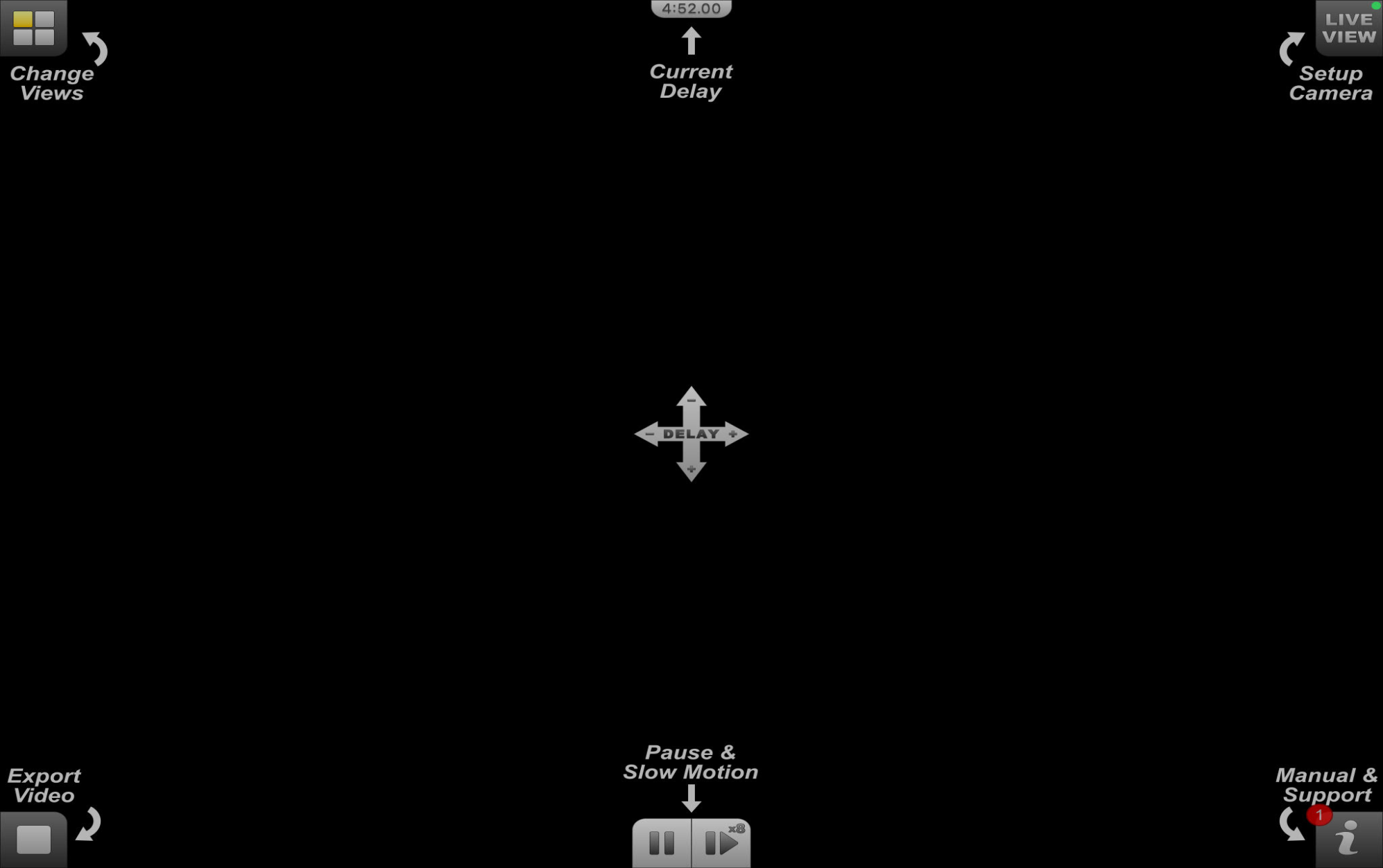 Exporter
ATTENTION : Fonctionne sur 1 écran
Je mets en place mon dispositif habituel 
Quand je souhaite garder ce qui s’est passé, j’appui sur le carré.
Une flèche apparait 
Je choisis alors le temps que je veux enregistrer
La vidéo est placée alors dans mon album photo
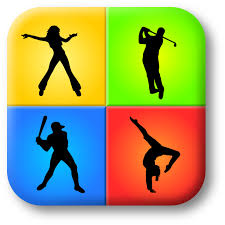 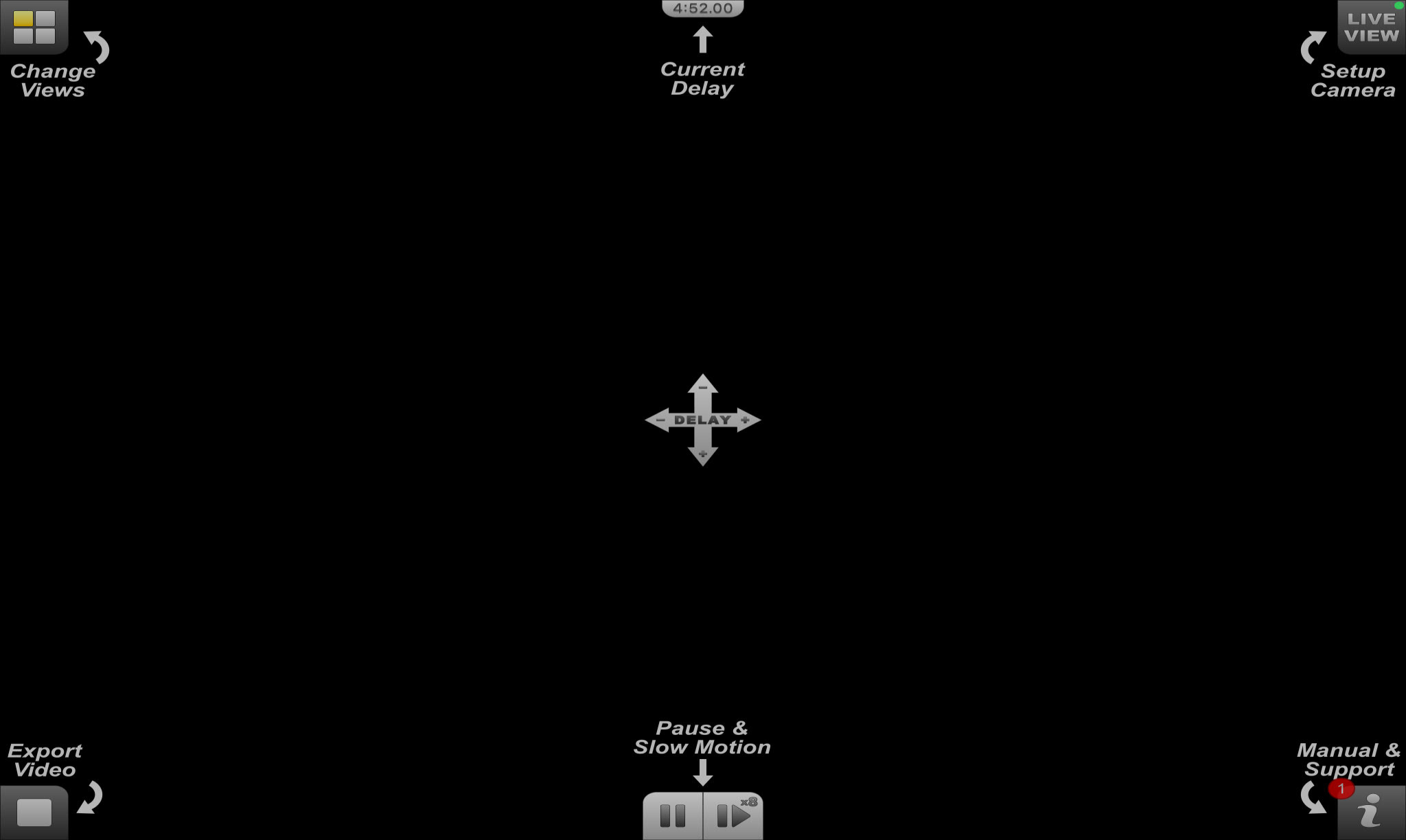 Pause et ralenti
J’appuie dessus pour l’activer
La pause : permet de stopper la diffusion mais  l ’enregistrement continue.
Si j’ appuie de nouveau sur le symbole, la diffusion reprend où elle en était.

Le ralenti pour faire une diffusion plus lente : x2 , x4 ou x 8.
Si je partage l’écran en 2, je peux diffuser le geste à vitesse normale et en même temps au ralenti par exemple

Attention le temps est limité à 2 min dans les deux cas
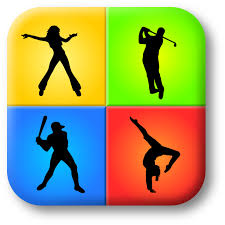 MISE EN PLACE
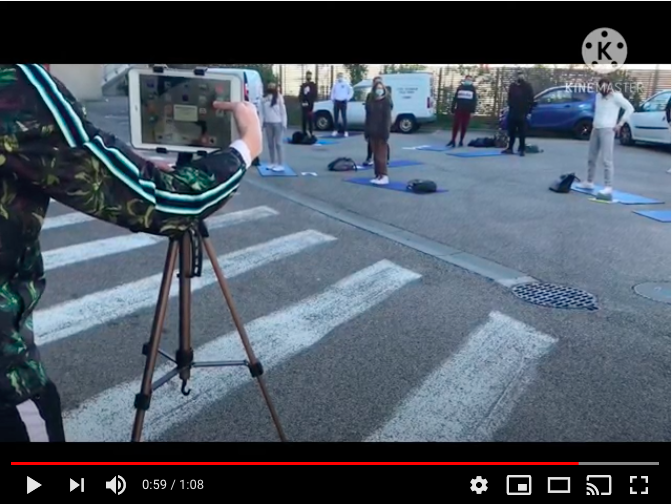 [Speaker Notes: https://youtu.be/hNN2Q4bPY5M]
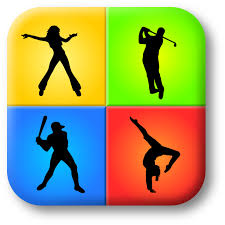 DEMONSTRATION DES FONCTIONS
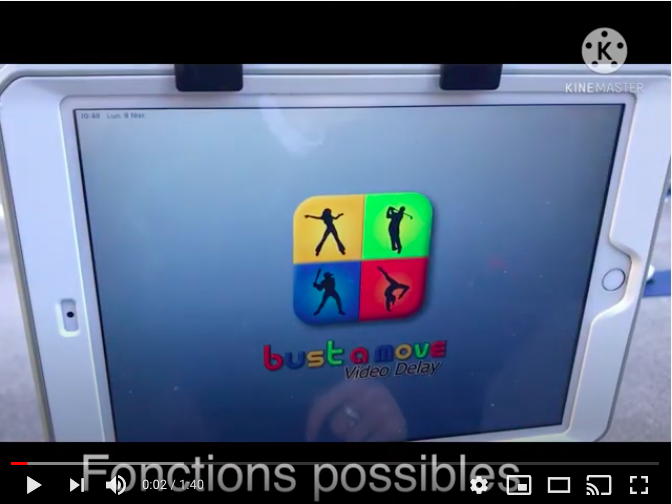 [Speaker Notes: https://youtu.be/OIQ03yoSqwU]
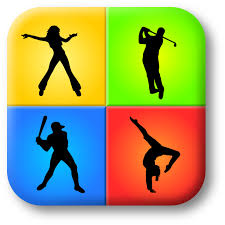 Un exemple d’utilisation en cours
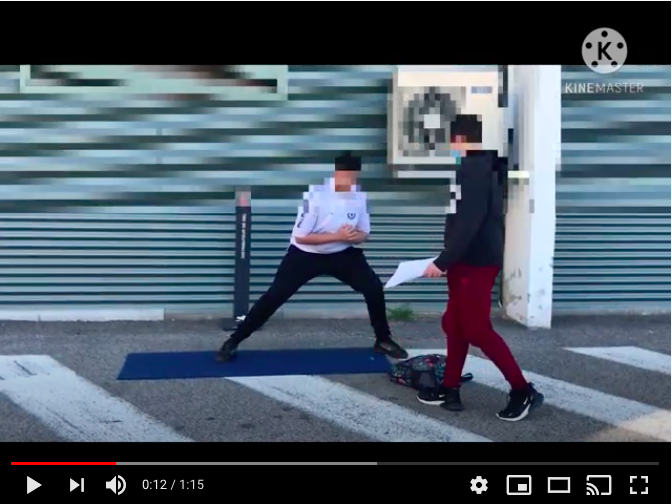 [Speaker Notes: https://youtu.be/uLuck8Q5vXo]
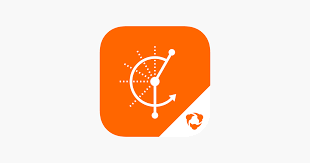 HUDL TECHNIQUE
Le principe  :
Je filme une action, je l’enregistre puis je peux l’analyser.
L’intérêt  pour l’élève : 
L’élève fait une action et peut revoir son action autant de fois qu’il veut :
Il peut zoomer sur une action précise
Il peut ralentir son geste 
Un « élève-entraineur » ou  « Juge » analyse grâce à des outils de l ’application 
L’intérêt pour l’enseignant  :
Retour rapide sur l’analyse des élèves 
Montrer une action à l’élève et la corriger avec lui en pouvant pointer des actions
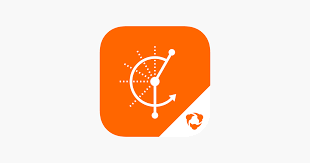 démarrer
Je crée mon compte
J’arrive sur la page d’accueil
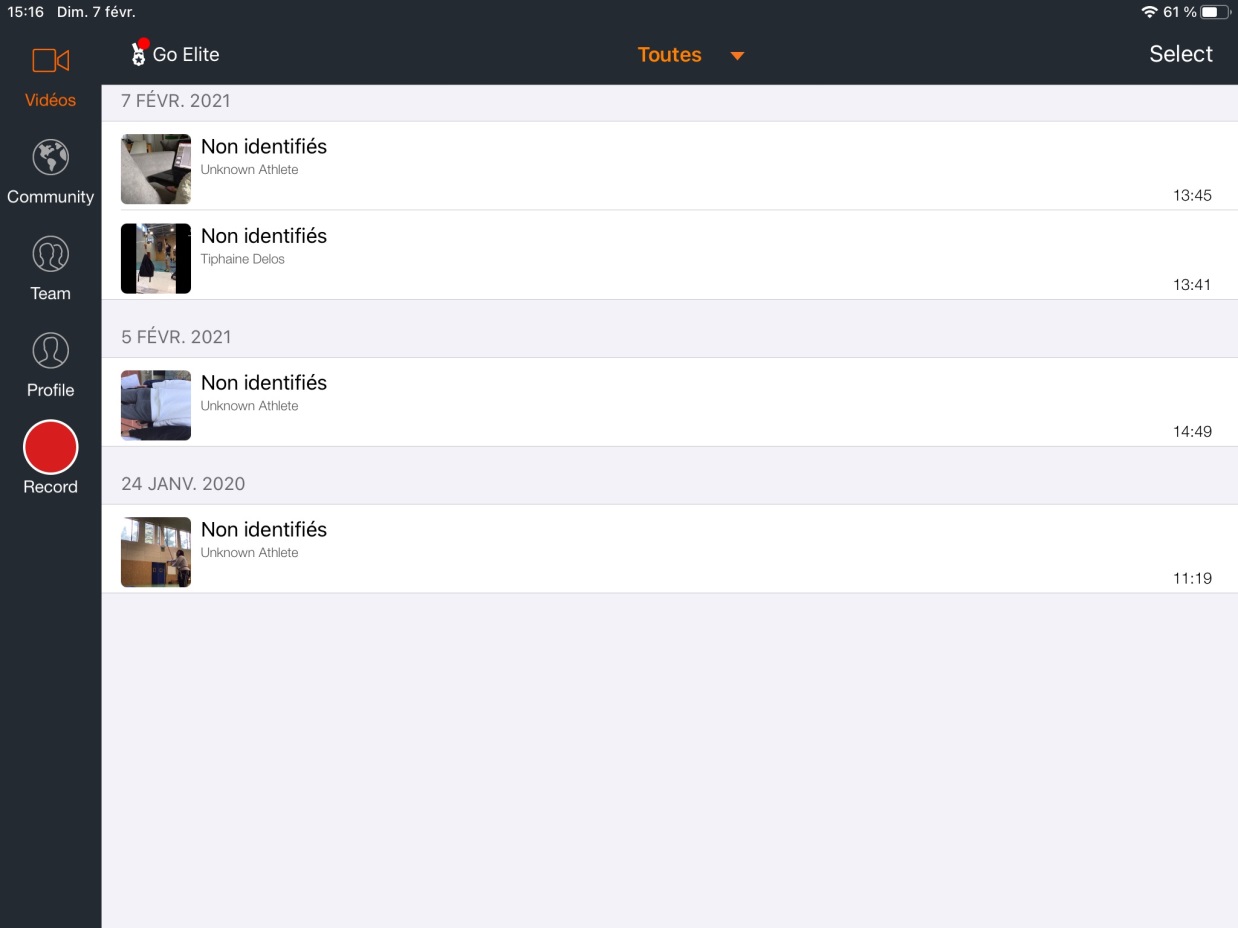 Je sélectionne ma vidéo pour supprimer ou identifier
J’enregistre en appuyant ici
Mes vidéos sont rangées selon les dates
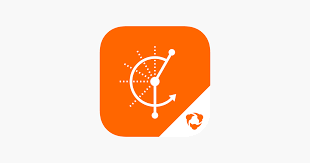 Réglages camera
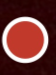 Accès depuis le bouton enregistrement           , les possibilités :
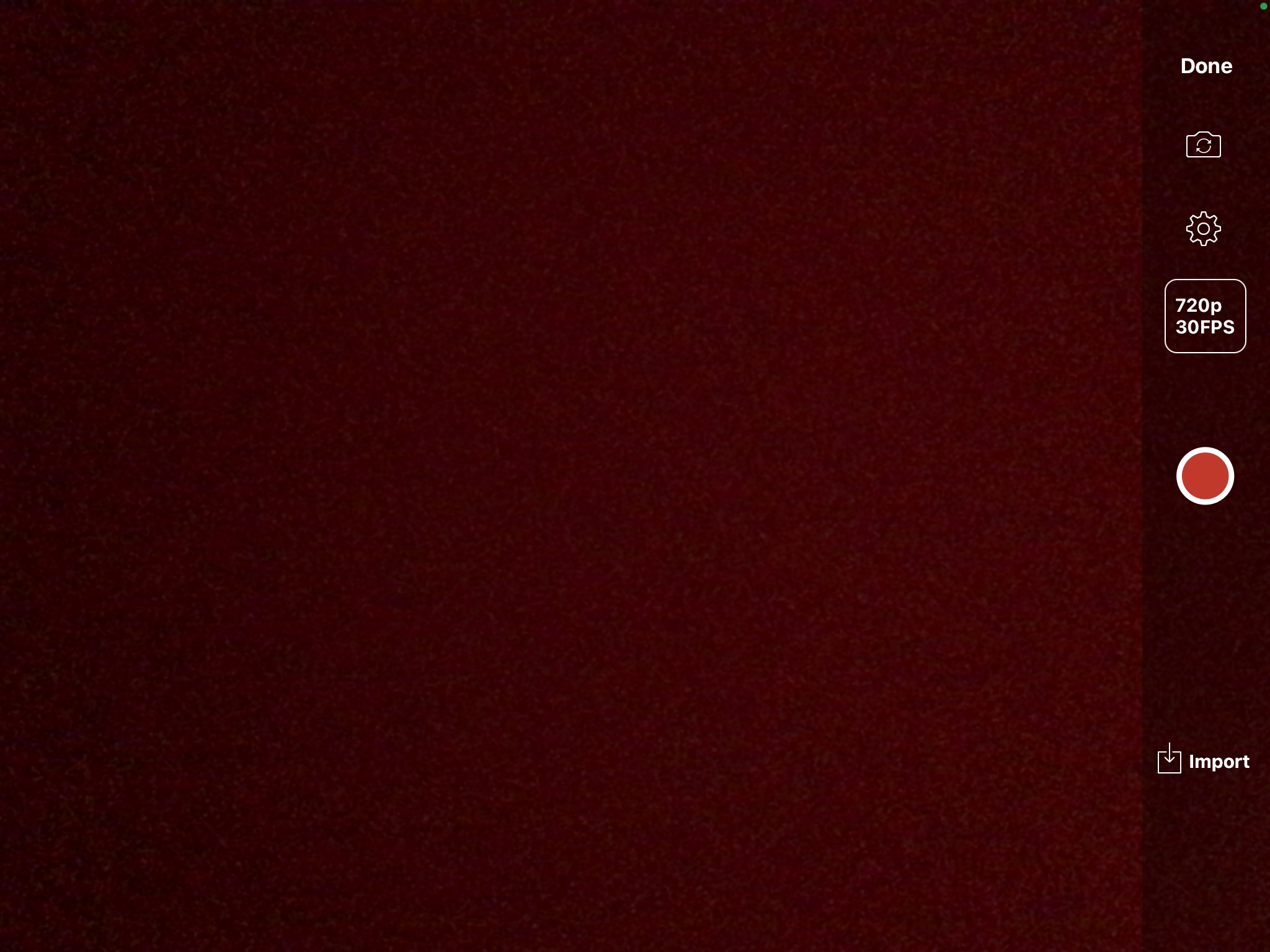 J’inverse la caméra en type selfie
Je choisis la qualité de l’image : utile pour rallonger temps de rediffusion. Attention à la qualité de l’image
Différé de 10s
J’inverse le sens de la prise de vue : mode « selfie »
Qualité de l’image : j’appuie dessus pour ajuster ( attention plus la définition est faible, plus l’image est peu précise)
L’image est grossie deux fois
L’image se place à l’envers : effet miroir
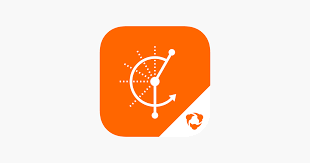 Faire ou importer une video :
Je filme en appuyant sur le bouton rouge 

 puis j’enregistre

Quand j’arrête ma vidéo figure en bas à gauche
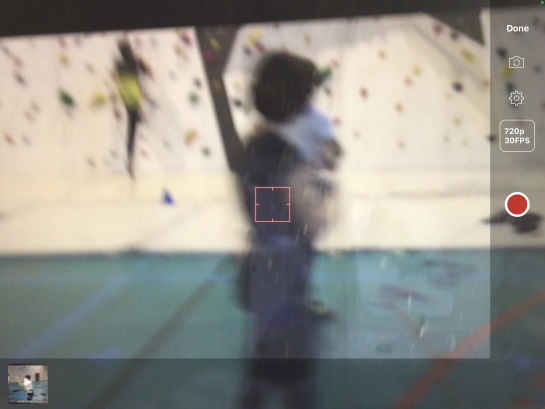 Ou
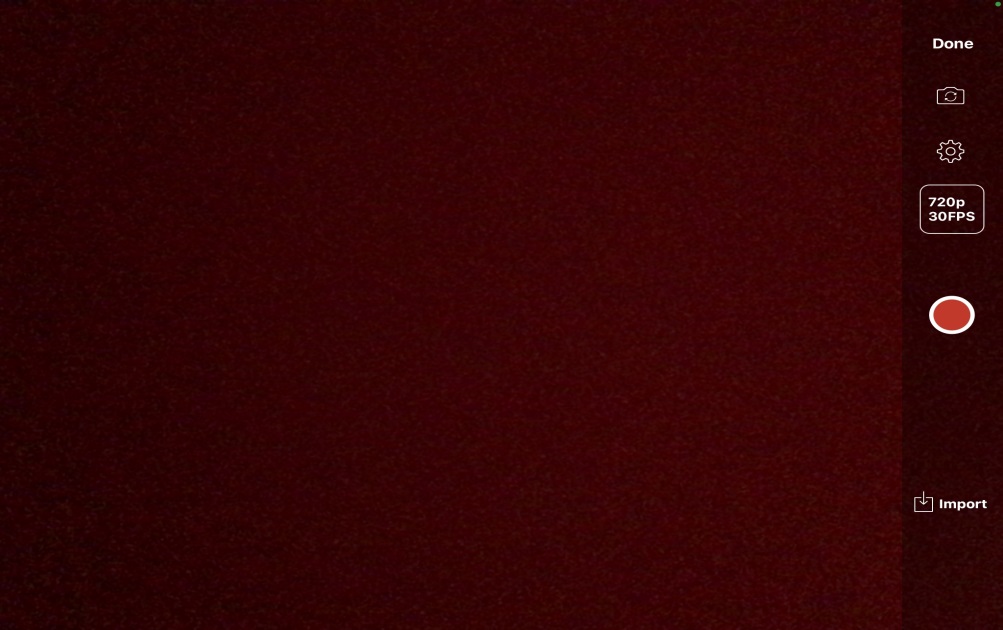 J’appuie pour importer mes vidéos propres 
( donner accès aux photos )
A partir de ce moment là , je peux analyser
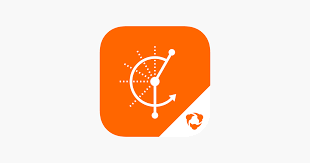 OUTILS D’ANALYSE
Je compare deux vidéos
Je peux enregistrer un commentaire
Je peux tracer une forme, un angle et choisir une couleur
Si j’écarte mes deux doigts posés sur l’écran, je zoom
Je choisi la vitesse : 1/1,1/2,1/4,1/8
Je visualise à la vitesse que je veux
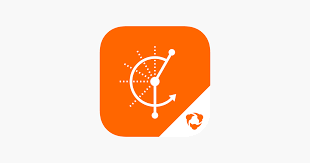 Video des outils:
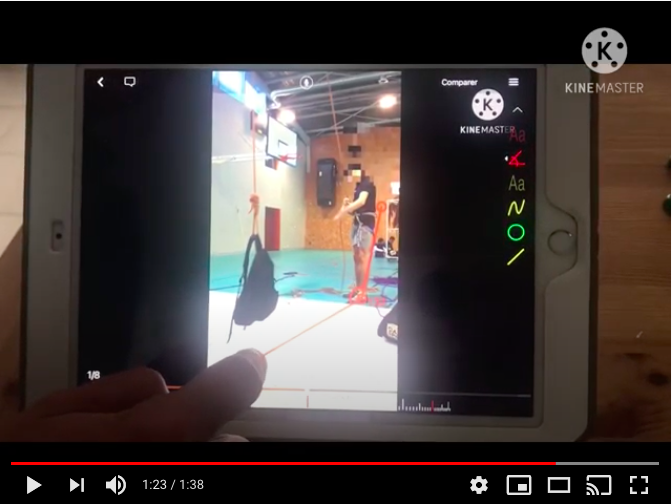 [Speaker Notes: https://youtu.be/aDFl4ubqaxs]
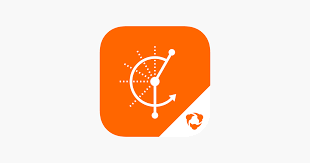 Un exemple d’utilisation en cours
Musculation: analyse du placement : 



Acrosport : travail du JUGE( code couleur : Vert=bien / Jaune=moyen /Rouge=gros problème )





En escalade  :  je m’auto évalue en assureur en enregistrant
                        une vidéo que je juge  me représenter
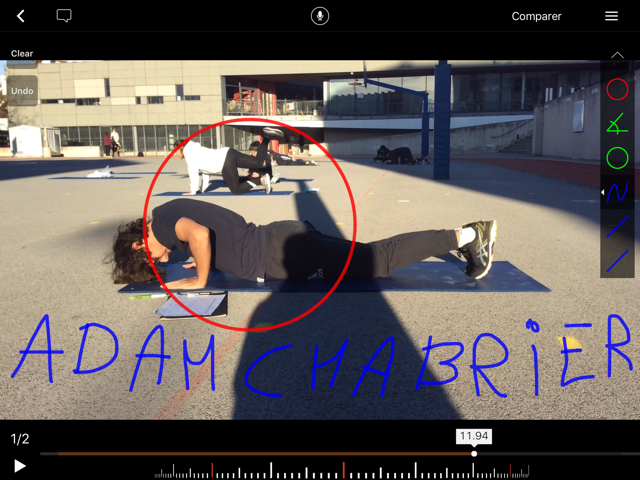 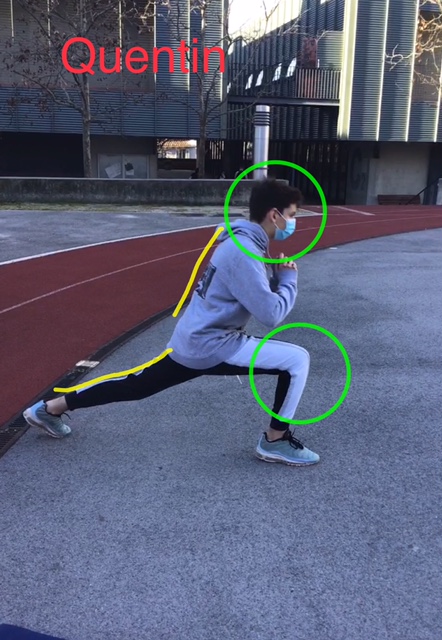 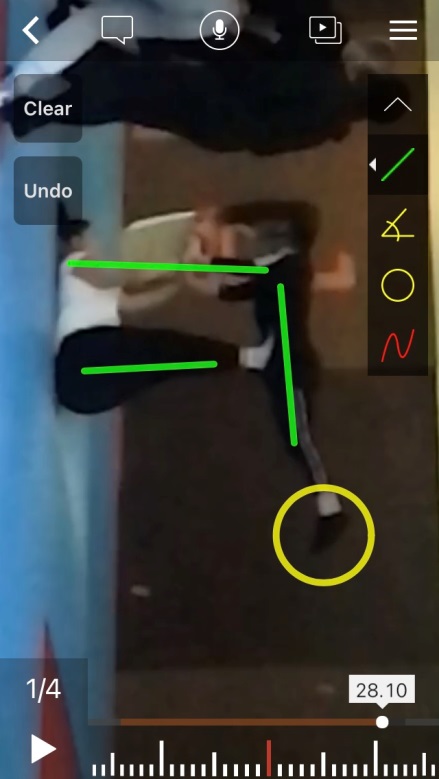 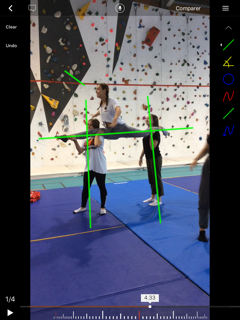 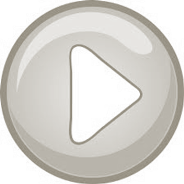 Le cout
Pour télécharger
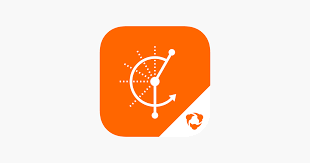 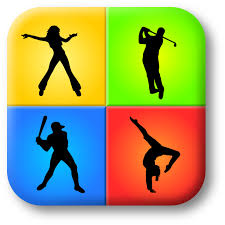 QUELQUES ALTERNATIVES
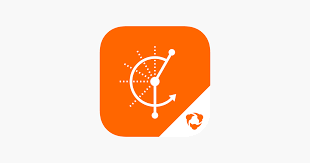 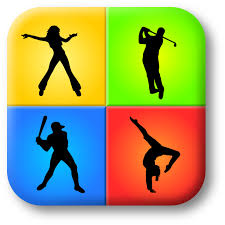 Deux appli super simples et rapides
Merci a tous et tentez l’experience
Retour